Veterinary forensics
IVA 1
This presentation is supported by VFU IVA project no. 2019FVHE/2380/63
Content of the presentation
Introduction of veterinary forensics
Legislation of the Czech Republic
Animal abuse
Role of a veterinarian
Forensic examination: an animal as an evidence
PMI - postmortem interval
Veterinary forensics
Application of science to law matters
Combination of chemistry, physics, geology, biology and pathology
In crime and civil proceedings in front of the law authorities
Legislation
Act on animal protection against cruelty
Act on veterinary care
Act on crime offences
Act on experts
Just an animal?
Cases of cruelty to animals are undervalued and often not reported
Obligation of veterinarians?
Prevention of other crimes (abuse of children, people…)
Abuse cannot be accepted - there is no "just an animal" excuse
Each case evokes emotions in people:
people are more nervous about abuse than about other crimes 
people feel sorry for innocent animals 
animals have no way to defend themselves
Animal abuse
Abuse can be committed by anyone, even by the client 
It is not limited by age, sex or social level of the offender
Proven connection with domestic violence and child abuse
Mental disorder diagnostic and statistical manual treats animal abuse in childhood as a symptom of mental illness 
Psychiatric diagnoses - sadism and neurotic mechanisms 
Serial killers - a history of mostly animal cruelty (Jeffrey Dahmer, Ted Bundy, Henry Lee Lucas) 
20 % of children and adolescents with mental disorders admitted animal abuse to some extent, 3: 1 men: women
Study of animal cruelty in the UK
Statistical research in the UK (Munro and Thrusfield, 2001a)
Non - accidental injuries: most often dogs 63 %, cats 71 %
under 2 years of age to the rest of the population
More often dogs than bitches 
In cats, regardless of sex 
Breeding "predisposition": Staffordshire Bull Terrier, crossbreeds staf.bul. and crossbreeds of all breeds
Reflected in the study and who owns most of these breeds and crossbreeds
Animal cruelty
It is very common that abused animals are patience of veterinarians
The owner may not be aware that the animal is being abused 
The owner himself may be a victim of domestic violence 
History - always ask in detail about everything ! who has access to the animal, where the animal has access to, when the injury happened, how, where and why! 
find out the details of the environment where the animal is kept - access to the outside, separation of house from roads (gate? locked?)
Animal cruelty
! if the animal lives only at home - ask for stairs, feeding time, access to water, water source …
The veterinarian should evaluate whether it is possible if it was an accident or not, based on the history provided by owner
Very often, abuse is presented as: HBC hit-by-car 
Note the behavior of the breeder and an animal 
The animal may be more stressed in the presence of the owner, behaves timidly, hides, runs
It is not uncommon for an animal to like the one who abuses it
Role of veterinarians
He/she should assist in providing evidence, investigating animals at the scene 
Investigation of evidence 
Determine the clinical condition of all presented animals 
Report suspicion of cruelty to animals, if pronounced suspicion
 Cooperate with official veterinarians
Forensic examination of an animal
Whenever possible, animals should be clinically examined and all normal and abnormal findings recorded 
The examination takes place at the clinic, in the stable, at the crime scene… 
It is necessary to inspect all parts of the body, to record every old and new injury 
Verbal description and photo documentation is necessary
Forensic examination step by step
Scan animals for microchip
Record its presence, location, number and check who the microchip is registered to 
!Remember: Male dogs are more often abused than females
Uncastrated animals (cats and dogs) are more often abused than castrated 
Young more often than old
Animal behavior
Behavior: note whether it is bright, alert, cheerful, aggressive, timid, timid and becomes aggressive…
How does it behave when presenting food and water 
Is it guarding any part of its body? (Does anything hurt?)
Animal behavior
Extreme timidity may indicate a lack of socialization
Extreme aggressiveness can indicate dog training for fights
Body condition scoring
BCS – body condition score
Scale 1-5, or 1-9
On the scale, low numbers mean emaciation, high obesity 
The evaluation can help as a starting point when returning an abused animal to the normal BCS
BCS scale
https://www.guidedogs.org/
Pain scoring
Several ways to evaluate pain 
Evaluation of subjective monitoring by objective measure 
Evaluation of acute and chronic pain 
Quite often pain is masked by fear, aggression, poor socialization, etc. 
If there is no suspicion of pain, it should be noted too
Clinical examination
The forensic clinical examination is based on a classic animal examination performed by the veterinarian 
The overall health of the animal, individual body systems and body parts (eyes, ears, teeth, auscultation of the heart and lung field, skin condition, presence of ectoparasites…) are equally evaluated
Every abnormalities are noted (presence of tartar, discharge from eyes, ears, chronic skin changes, fresh and old wounds, injuries…)
Chronical changes
We usually find chronic untreated abnormalities on the skin 
Ectoparasites, pruritus, automutilation are a common finding in neglected animals 
Ectoparasites: demodicoses, fleas, scabies 
Untreated endocrinopathology (Cushing's syndrome…) 
Different types of injuries and skin injuries 
Sometimes myiasis
Chronical changes of skin
http://www.carolesdoggieworld.com/
https://dermvetolympia.com/
Often cutting wound of too small collar, muzzle or harness 
Various stabbing, laceration or bite injuries (animal cruelty, fighting between animals) 
Gunshot wounds (shot, pellets) - often a minor finding in X-ray images 
Burns: fire, chemicals, electric current
Electric collar burns
https://aidanimals.com/
Burns
https://letsadoptinternational.com/
https://petpagesplus.wordpress.com/
Gunshot injuries
https://www.independent.co.uk/
https://pekanbaru.tribunnews.com/
Stabbing and cutting wounds
Zdroj: https://www.irishmirror.ie/
Zdroj: https://www.dailymail.co.uk/
Injuries and diseases similar to cruelty to animals
Car accidents: An important history of the breeder, whether someone saw the accident, what exactly saw, the type of car, what body part of the animal was hit, to assess whether the data provided correspond to the animal's injury 
Fall from a height: usually jaw fractures, head injuries, facial parts of the head, pneumothorax, lung contusion, limb fractures, medical history to find out if anyone has seen a fall from a height
Bruises, blood clots: various injuries, diseases, toxins, genetic disorders can lead to internal and external bleeding 
Fractures: injuries, accidents, illnesses, always find out whether the medical history corresponds to clinical findings, pathological fractures, malnutrition…
Paraclinical methods
X-ray: always in fractures and suspicions, reveals even older healed fractures, bone splitting, always in case of suspicion of cruelty to animals make X-rays, can be supplemented by ultrasound examination, MRI, CT
Laboratory tests: selection of test according to suspicion and clinical condition, results may confirm diagnosis, help determine prognosis
PMI=postmortem interval
Estimation the time of death - a critical point in the investigation 
After death, changes occur - physical and chemical, depending on environmental conditions (temperature, oxygen availability, insect activity, scavengers) 
Main changes: 
1.Cooling of body - algor mortis 
2.Livor mortis 
3.Rigor mortis 
4. Decomposition of tissues - decomposition 
5. Mummification
Cooling of body
Death = absence of cellular activity that produces heat 
Cooling of the body - about 1 degree per 1 hour in humans, depending on environmental conditions 
Limited body cooling data in postmortem animals 
Body temperature is measured most often in the rectum, liver, muscle
Livor mortis
Livor mortis - post-mortem spots, post-mortem accumulation of blood begins in the thoracic and abdominal organs within 30 minutes to 2 hours after death (in humans) 
 x hemorrhage x bruises
After death, the stagnant blood in the body becomes subject to the force of gravity 
Consequence of circulatory arrest and gravity, where plasma and blood elements occupy the lowest position in the vascular system 
Due to the relaxation of the blood vessels, passive passage of blood components through the vessel wall is possible 
It results livor mortis of red-violet color 
It can be observed externally on the skin of the body and mucous membranes, but also on the internal organs
Livores mortis - skin spots, begin 20-30 minutes after death, fully visible 4-8 hours post-mortem 
Extrudable by pressure - blood is not clotted caused by the effect of gravity on the blood that forms deposits in the lower parts of the body 
it is possible to whiten by pressure (blood pressure is pushed out)
after 8-12 hours the blood begins to leak into the surrounding tissues through the vascular walls - it is no longer possible to force out livor mortis by pressure! 
One can evaluate the position of the body, not always cleanse the individual animal bodies even after shaving the hair
Muscle rigidity/stiffness– rigor mortis
Muscle stiffness - muscle fibers further metabolize energy and contract they cannot allow themselves due to lack of energy 
RIGOR MORTIS- lasts until stiffness is impaired by moving with the body or early stage of decomposition - degradation of muscle fibers 
In most people, rigor mortis begins 2-6 hours after death, lasts 36 hours, then slowly degrades and muscle rigor disappears body solidification starts from the head, masticatory muscles, neck, chest, last limbs 
decomposition begins as well 
dog studies: rigor in less than a day, chewing stiffness lasting 7 days during the first 3 hours, the body is still warm to the touch, flabby, with no signs of rigor 
Between 3-8 hours after death, the body is supposed to be warm, but already with rigor
Between 8-36 hours the body cools and rigor persists after 36 hours the rigor disappears, the body is cold, flabby
Decomposition of tissues
Decomposition - decomposition of soft tissue
decomposition most distinguishing feature soon after cell membrane death they begin to degrade and crack, release cellular content and reveal side cells by degrading enzymes in a typical chain reaction – AUTOLYSIS
PUTREFICATION - another phase of tissue breakdown, begins simultaneously, due to bacterial proliferation and tissue destruction
Mummification
May occur when the body is placed in a dry environment, with low humidity and limited airflow
without complete body decomposition 
The skin is thin, yellow-brown to black 
Tissues are more dry than spread 
Bodies may look burned
Stage of decomposition
Control decomposition stages: (a) fresh, (b) bloat, (c) active decay, (d) advanced decay,
https://www.researchgate.net/
Methods of estimation of time of death
The investigator can estimate the time of death in an animal at various stages of post-mortem changes 
Early post-mortem period - the time during which the body maintains a temperature above ambient temperature 
Late post-mortem time - the time during which the body temperature equals the ambient temperature 
The determination of the time of death in the early post-mortem period will be based on the main changes (rigor, spots, rectal body temperature, eventually insect activity) 
In the late post-mortem period, the methods will mainly be based on insect activity, major changes, and determination of the degree of degradation.
Main postmortal changes
After death, the body undergoes physical changes such as discoloration, muscle stiffness, body inflation, fluid production, falling off of the upper layer of skin, destruction of soft tissues and later destruction of bones.  
In the early stages of decomposition, posthumous spots appear within 30 minutes after death and fully manifest in humans within 10-12 hours, when they stabilize and cannot be expelled by pressure (stabilization is observed within 12 hours to 3 days). 
Post-mortem stiffness occurs 2-6 hours after death, complete in 6-12 hours. 
Later, he rigorously retreats with the onset of tissue degradation within 36 hours of postmortem.
The color change around the abdominal cavity to green occurs within about 24-30 hours due to degradation of hemoglobin. 
The body cavities and internal organs expand due to the decomposition of gases produced by putrefying bacteria. It usually results in inflation of the abdominal cavity and bulging of eyes and tongue. 
The onset of inflation begins within 60-72 hours after death in humans, and may occur sooner or later depending on the environmental conditions and animal species. 
Ruminants and herbivores inflate carcasses more quickly than monogastres or beasts because of residual microbial activity in GIT.
As the skin degrades, the upper layer of the epidermis peels off and the hair may fall off with the peeling skin. 
As soft tissues degrade and become more fluid due to autolysis and soft tissue decomposition, red-brown fluid often flows from the oral cavity, nasal cavity and anus, or other body openings. 
In some cases, pink discoloration of teeth may occur in dogs approximately 3 weeks after death. 
Within a few days or weeks after death, there is often significant tissue destruction by insect activity. 
Further destruction and degradation of tissues by insects or scavengers is extremely variable, in many cases resulting in sclerotization within weeks or months after death.  
The rate and degree of decomposition depends largely on ambient temperature - faster with higher temperature, slower with lower ambient temperature.
What method is best to use?
To determine the time of death it is necessary to look at the body without being moved and without disturbing other evidence. 
It is necessary to evaluate the position of the body, to examine the body parts with and without hair for the presence of posthumous spots. 
This will also detect post-mortem body posture if the spots are not in the lowest localized parts of the body. 
Evaluate visually inflating the body, bulging the eyes for leaking purple liquid from body openings, skin color changes, tissue destruction, etc. 
There should always be a description and photo documentation
Methods based on eye changes
One group of methods to determine the time of death is based on physical changes in the eye. 
Changes in the eye are, for example: corneal opacity, pupillary diameter, changes in the retinal vessels, change in the color of the retina, intraocular pressure. 
Corneal opacity increases markedly after 8 hours post-mortem. 
Intraocular pressure decreases during the first 12 hours after death (measured by hand tonometer).
https://www.cliniciansbrief.com/
Methods based on measuring temperature
Very limited data from carcass cooling studies, mainly human body cooling studies 
Most studies are in humans, pigs and dogs, from which we try to deduce cooling in other species 
3 methods with temperature measurement 
Method 1: the body cools 1 degree every hour post-mortem + a factor of 3 hours to count 
PMI (hours) = 37- rectal temperature +3 
2nd method is based on an average body cooling of 1.5 -2 degrees F (0.83-1.11 degrees Celsius) for the first 12 hours and later 0.55 °C (1F) each hour 
PMI (hours) = 98.6 F - rectal temperature F / 1.5 or 37 °C - rectal temperature °C / 0.83 
 For the first two methods, in animals whose normal temperature is other than human 37 degrees.
 It can be replaced, depending on the species, with a species-specific temperature. 
The third method is based on more complex models presented in the form of tables called Henssge's nomogram
Henssge´s nomogram
Nomogram includes rectal temperature, surrounding temperature and body weight estimation.
https://slideplayer.com/slide/4149993/
Studies of PMI on animals
Animal studies: in dogs, the rectal temperature decreases by 0.5 C every hour 
Investigators should take into account that there is up to a 2 hour error margin during the first 6 hours of post-mortem, at least a 3 hour error margin over the next 14 hours, and at least 4.5 hours error margin within the next 10 hours after death. 
More modern temperature-based methods utilize eye and ear temperature measurements to refine the death time. 
Measurement in the eye shows a faster temperature drop than rectal temperature and was not affected by body weight.
Practice on crime scene
Equipment: Digital thermometer, body weight measurement equipment, calculator and nomogram
Initiation of the investigation: measuring the temperature in the rectum, measuring the temperature of the environment, estimating the body weight, recording the environmental conditions
Entomology
The evaluation of insect activity and carcass development cycle can be performed in the person with the best estimate of death. 
Necessary knowledge of insect developmental cycle, its stage and preservation for later investigation by a specialist - entomologist. 
It is possible that whenever insects can be inhabited. 
The development of information on tactical dependence on the surrounding conditions can be expected and the weather information that has been found. 
Entomology occurs just entomologists and is outside the range of interesting veterinary forensic investigators. 
PRACTICE: pliers, spoon, brush, scoop, mesh, paper bags for proofs, stickers, 70-95% ethanol, dry ice, sawdust, thermometer
Entomology
https://australianmuseum.net.au/learn/science/stages-of-decomposition/
Sources:
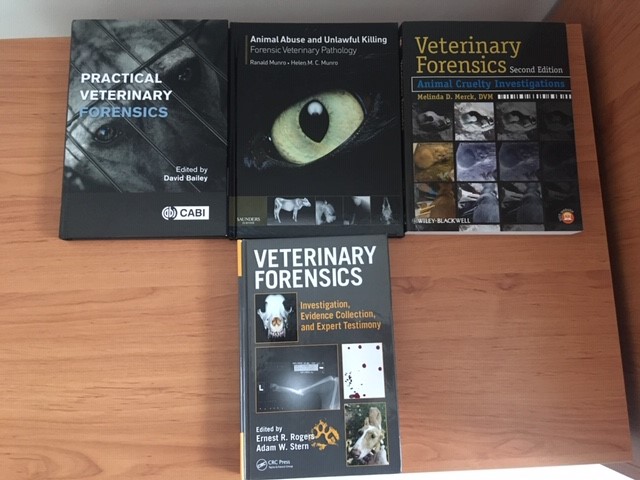